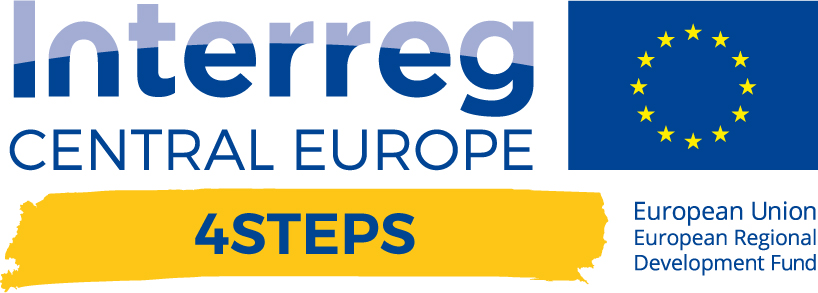 Regional Workshop
Webinar: Nuove traiettorie dell’innovazione: i nuovi modelli di business e analisi del contesto competitivo per una società che cambia e si digitalizza
18 novembre 2020 – dalle ore 10.00 alle ore 13.00
Relatore:
Dr.ssa Rosa Grimaldi
Professoressa di Imprenditorialità e Gestione dell'Innovazione nel settore dell'Ingegneria Economico-Gestionale presso la Scuola di Ingegneria dell'Università di Bologna.
Per accedere alla videoconferenza, richiedere il link alla segreteria: cnahub@cnaemiliaromagna.it
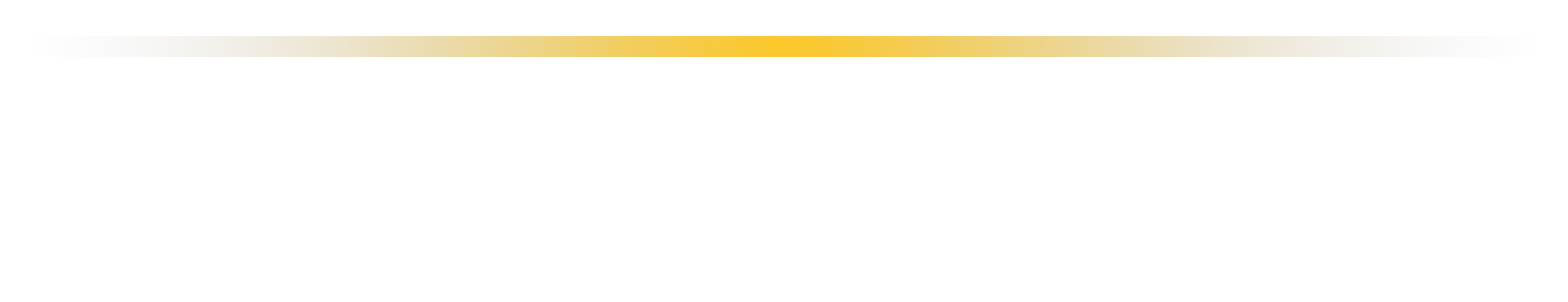 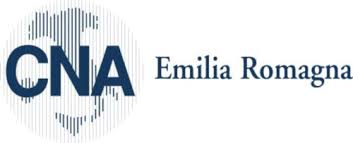 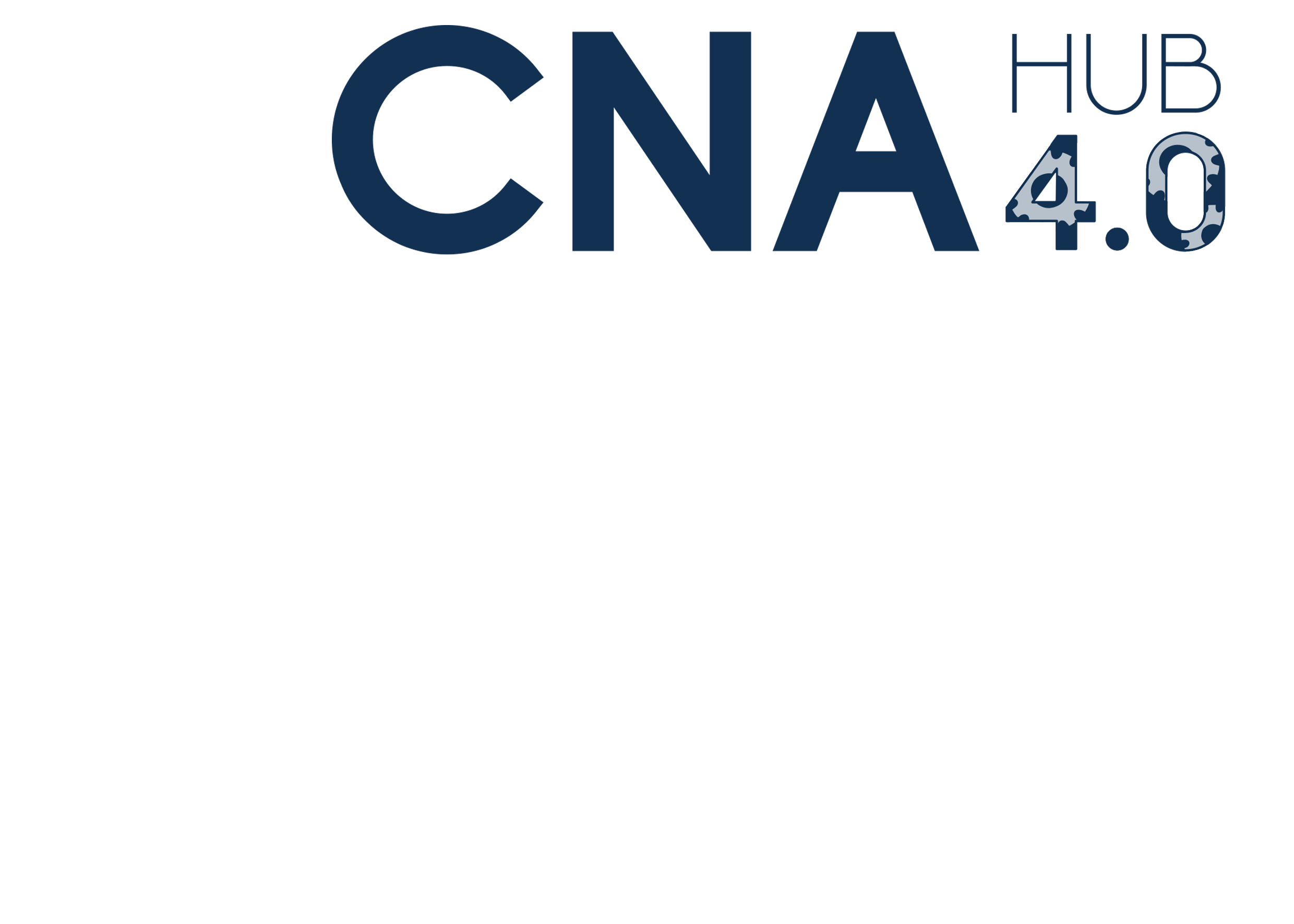